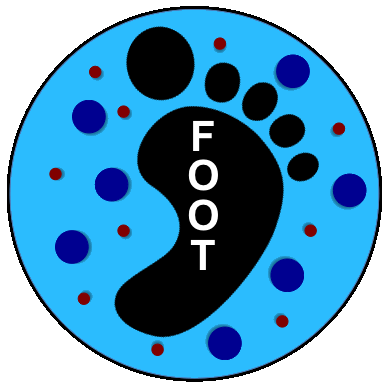 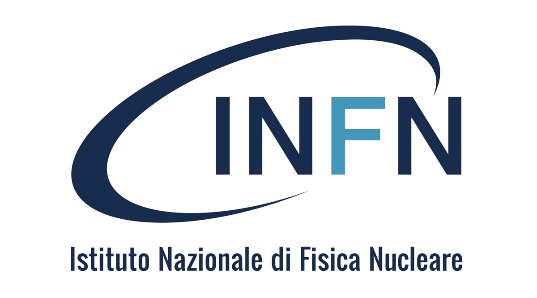 About the response of FOOT calorimeter to different ions
What is expected
Calorimeter response should be proportional to the total kinetic energy
For the same degree of containment, two ions with different Z, but with the same total kinetic energy, should release the same amount of energy in the crystals, modulus some corrections due to possible differences in the fraction of “invisible” energy (Q-values of nuclear reactions: very small correction usually)
Further differences in measured energy might depend on other effects (for example: Birk’s law due to different quenching, etc.)
Are the instrumental effects enough to explain the observed dependence on Z?
From the HIT results:
Let’s take 12C and 16O @100 MeV/u 
(same  b  of ions)

Using the fit shown at Phys. Meeting of July 27:
Q/u(12C) = 50.7; Q/u(16O) = 46.3

Q(12C) = 607.95; Q(16O) = 740.18 
Q(160)/Q(12C) ~ 1.22 

But they have different total kinetic energy:
Etot(12C) ~ 1200 MeV
Etot(16O) ~ 1600 MeV 
And the ratio should be Etot(160)/ Etot(12C) ~ 1.33
→ 16O is losing something with respect to 12C

Notice that from the point of view of containment, 16O should be better than 12C (for equal b the lower the mass the longer is the range)
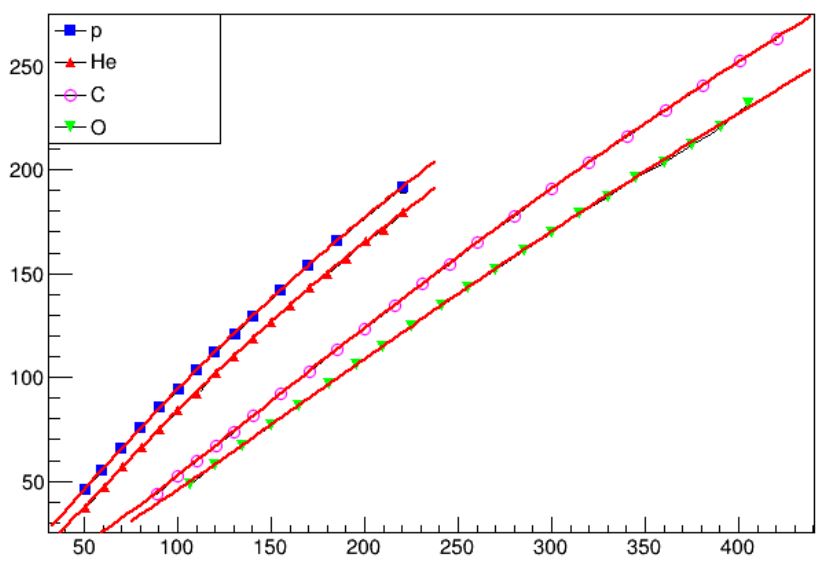 ADC/u
ADC(E) = ax2 / (1 + bx + cx2)
E (MeV/u)
Opposite exercise: take the same total kinetic energy
For Etot  ~1600 MeV calibration results yield
Q(12C) = 884.6; Q(16O) = 740.1 → Q(160)/Q(12C) ~ 0.84 instead of 1
MC Exercise
Simplified simulation of crystal calibration:
1 Crystal module at 1 m from nozzle
No other detectors in between excecpt Start Counter
12C and 16O projectiles at the same total kinetic energy 1.6 GeV: E/A(12C) = 133.3 MeV/u; E/A(16O) = 100 MeV/u
No detector effects (light collection, etc.)
No saturation effects
Results
(an hypothetical 1% gaussian fluctuation has been folded)
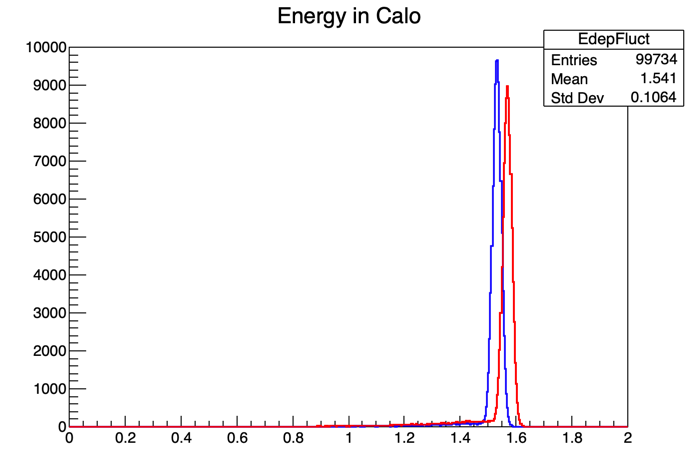 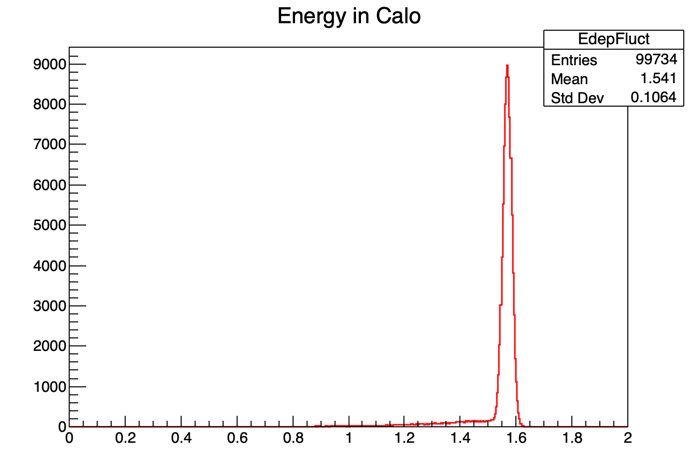 16O
12C
12C
Epeak ~ 1.57 GeV
<E> ~ 1.54 GeV
Epeak ~ 1.53 GeV
<E> ~ 1.52 GeV
Epeak(160)/ Epeak(12C) ~ 0.97
→ larger than data (0.84), but still <1   
                    Why<1?
Possible explanations
Energy deposited by hadrons+e.m.: 16O → 99.1%; 12C → 98.2%
Invisible energy:     			16O → 0.5%;  12C → 0.8%
Escaping particles: 			16O → 0.4%; 12C → 0.9%

These factors do not explain differences.
Other hypothesis: 
different energy loss in the path from source to calorimeter? 
MC simulation repeated taking away air
New Results (no Air)
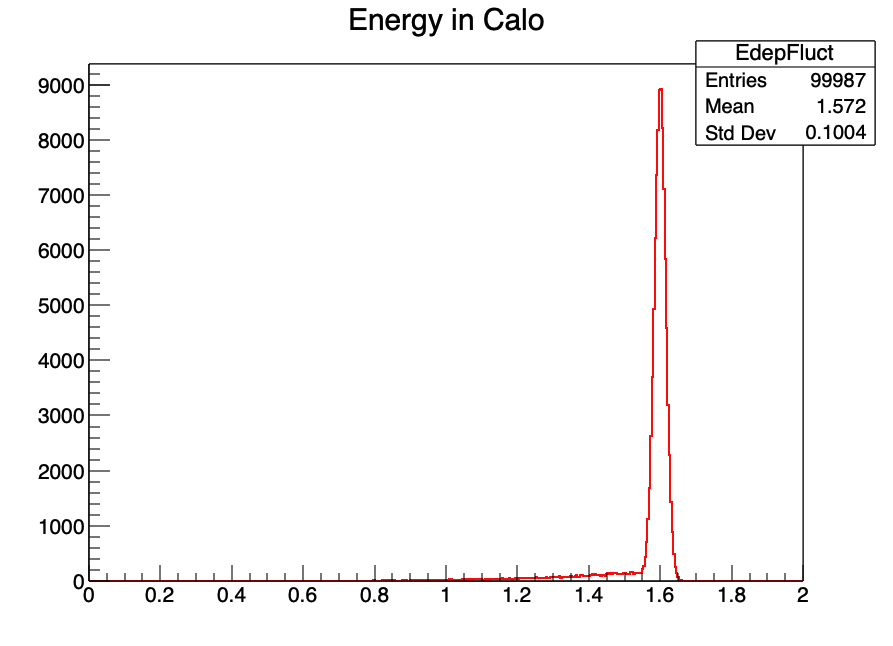 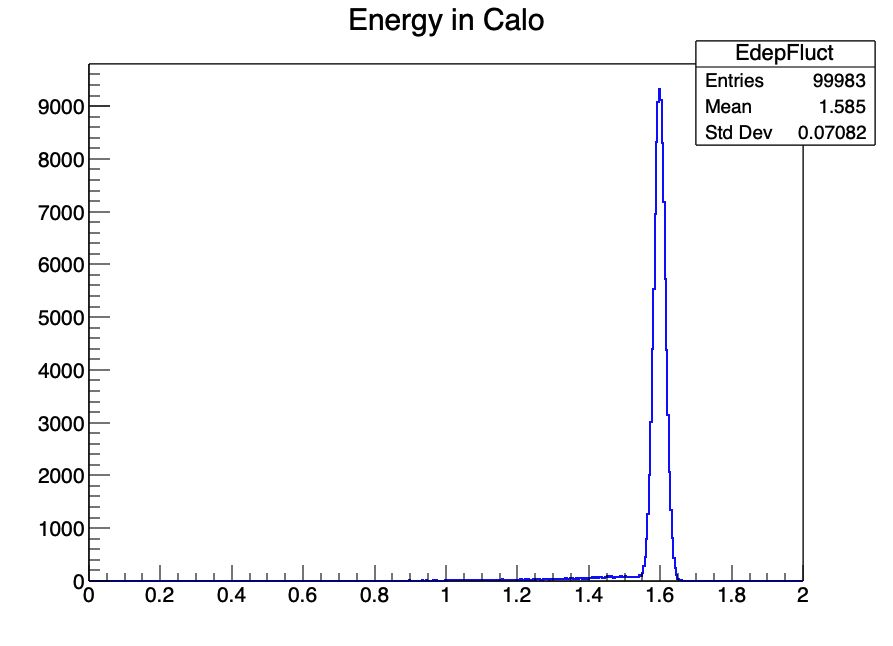 16O
12C
Epeak ~ 1.6 GeV
<E> ~ 1.57 GeV
Epeak ~ 1.6 GeV
<E> ~ 1.59 GeV
Now they are ~coincident → Energy Loss in Air (and other materials) upstream the calorimeter may be significant for calibration
Energy loss in Air
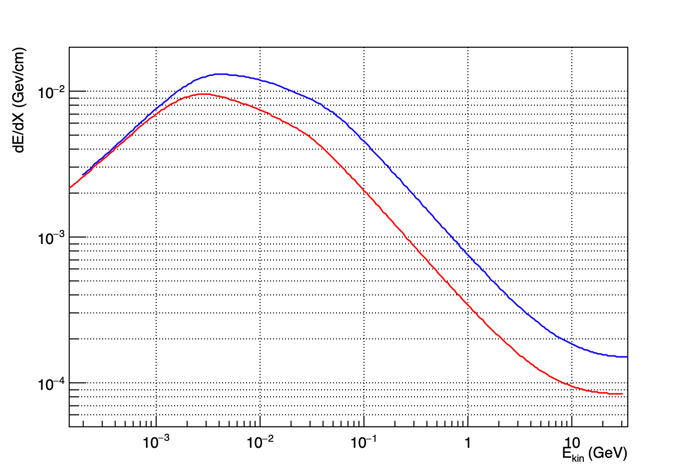 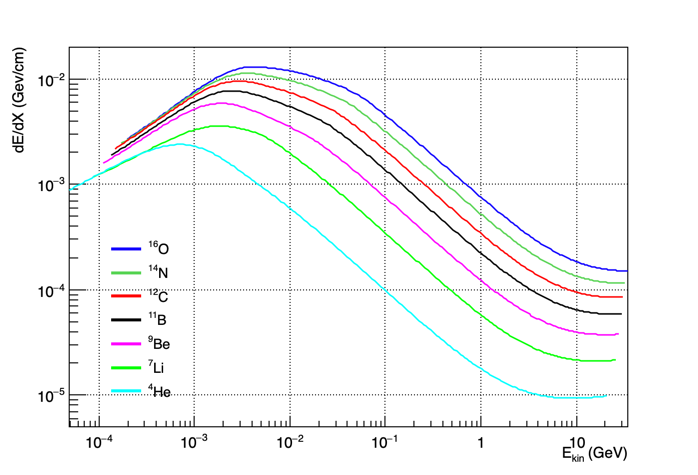 For Etot (0 cm) = 1.6 GeV

dE/dx(16O) = 0.053 GeV/m
dE/dx(12C) = 0.024 GeV/m


Etot(16O @100 cm) = 1.547 GeV

Etot(12C @100 cm) = 1.576 GeV
16O
12C
At least  part of the difference in response to different Z is due to energy loss in the path to calorimeter
In the FOOT detector
Energy loss in Air and all detectors has to be considered to interpret correctly the calorimeter response
For instance for E/A = 200 MeV/u:
dE/dx (GeV/cm)
Considering 100 cm of Air, 0.6 cm of Scintillator (TW) and 0.09 cm of Si (6 single layers of MSD):
dE/dx(12C@200 MeV/u) = 144 MeV → Etot (0 cm) = 2.4 GeV; Etot(@Calo) = 2.256 GeV
dE/dx(16O@200 MeV/u) = 257 MeV → Etot (0 cm) = 3.2 GeV; Etot(@Calo) = 3.082 GeV
Ratio (0 cm)= 1.33   →    Ratio(@Calo) = 1.37
Simplified analytical expression
m: nucleon mass; Ekintot = A E; Mtot = A m
k is ~Z,E independent in most of useful b range accessed by FOOT